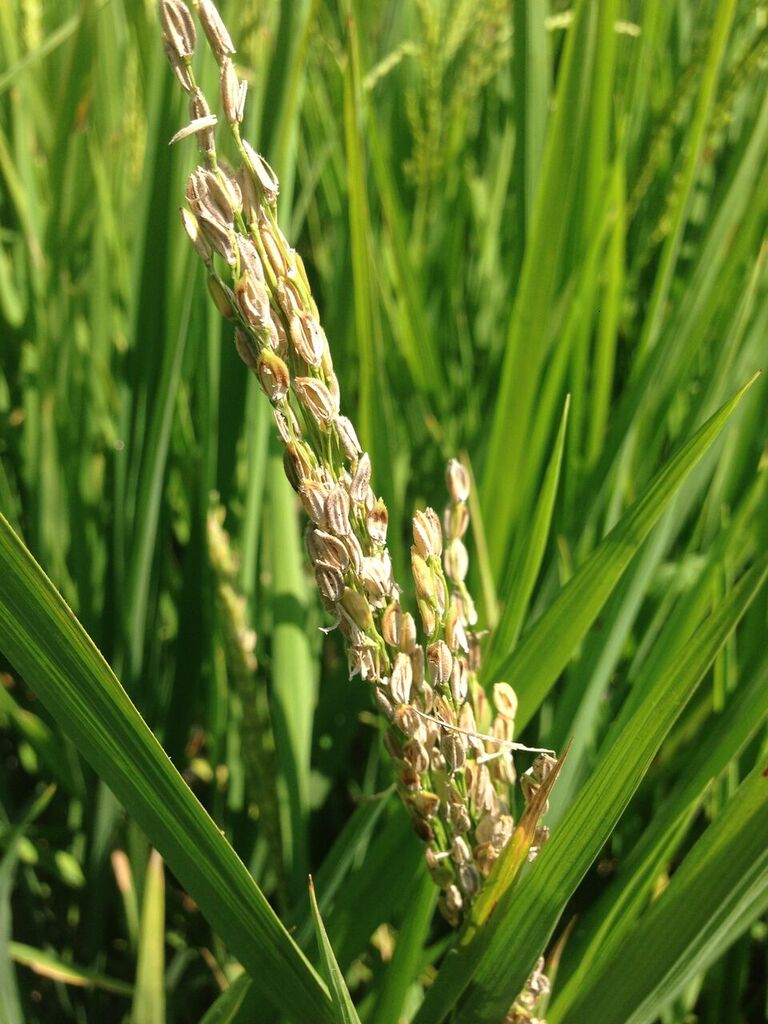 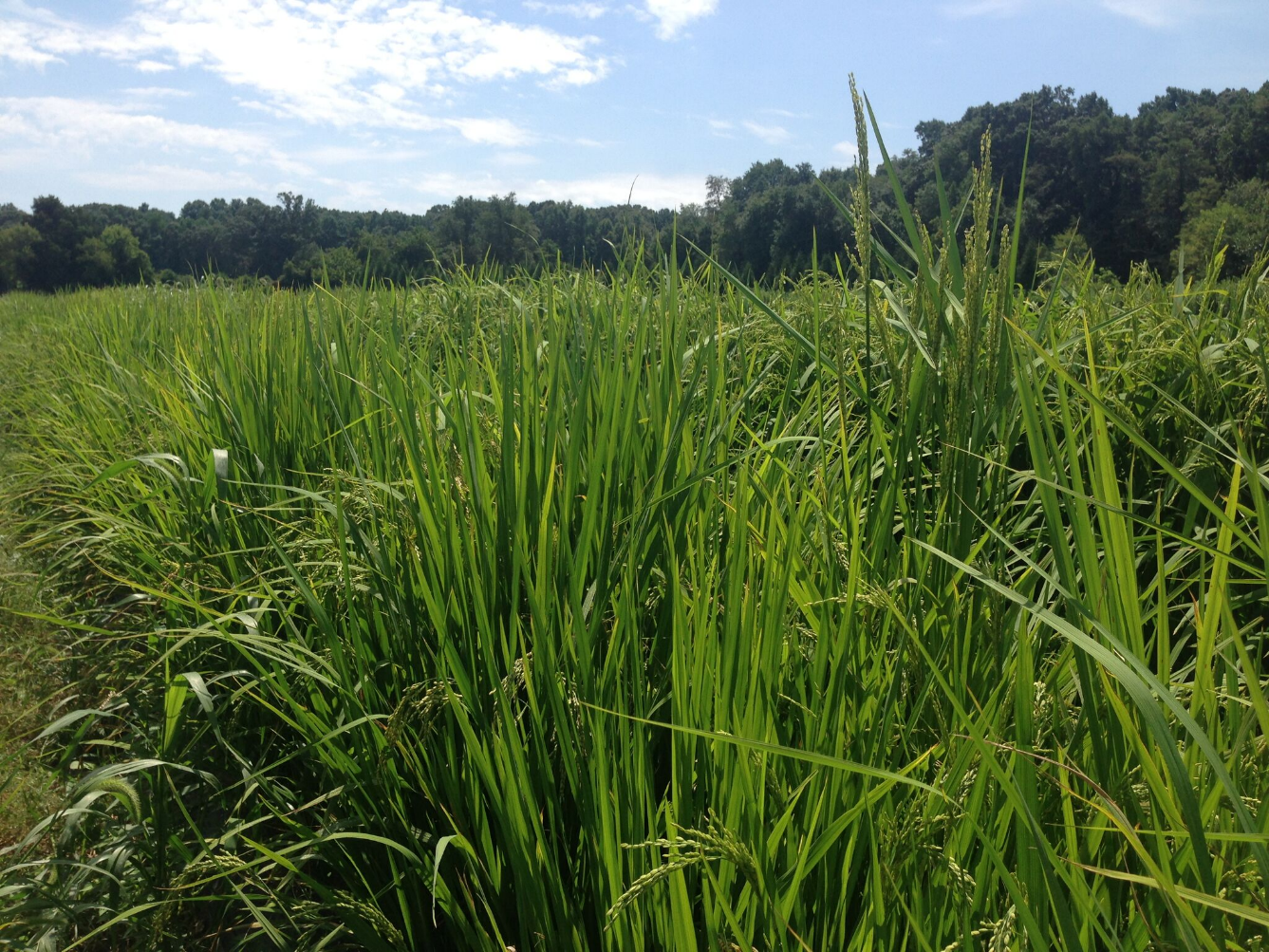 BG358
AT 406
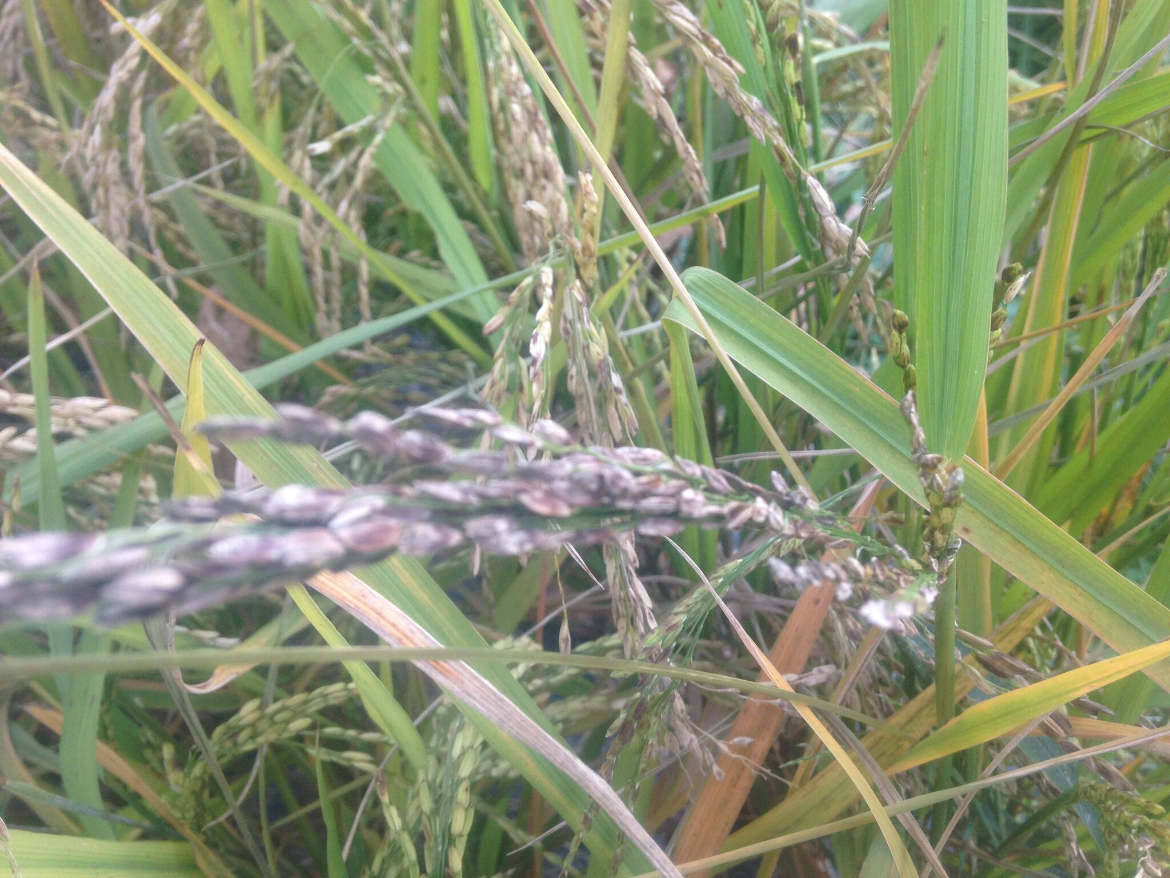 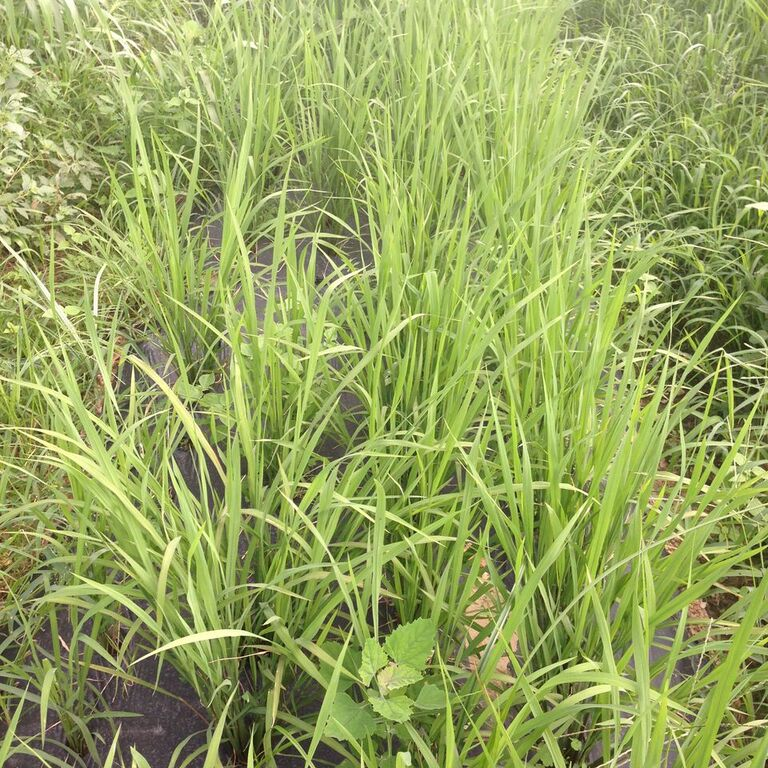 Dinorado
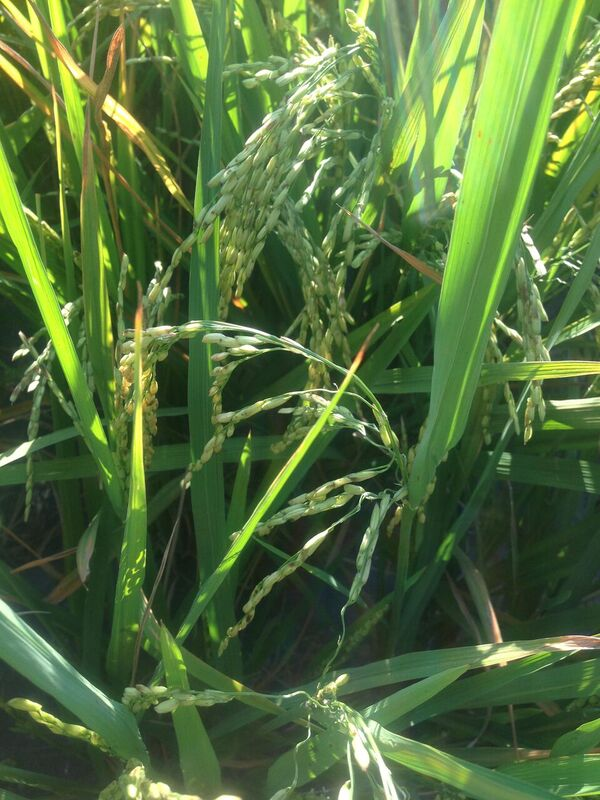 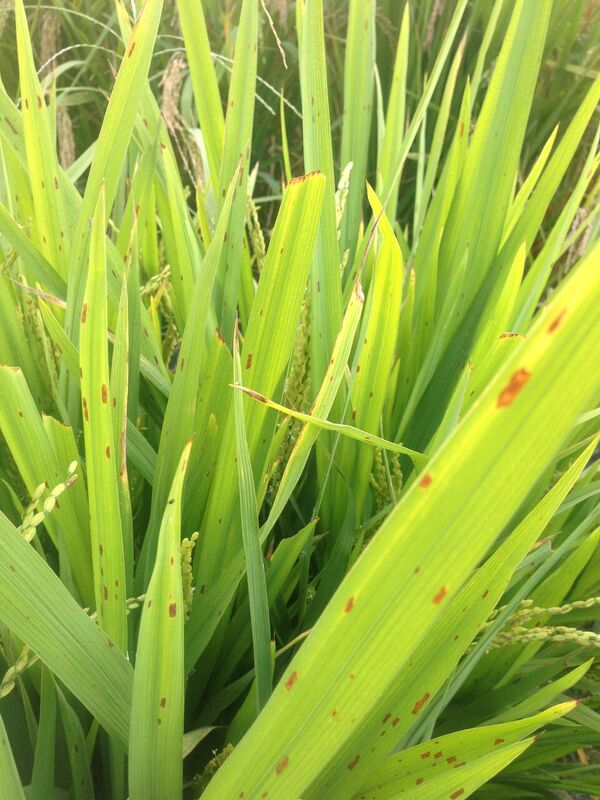 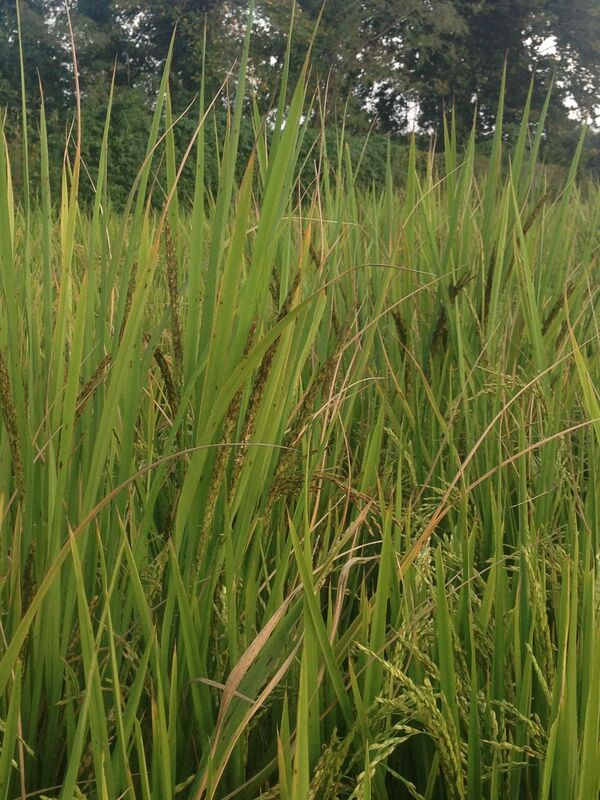 Attakary
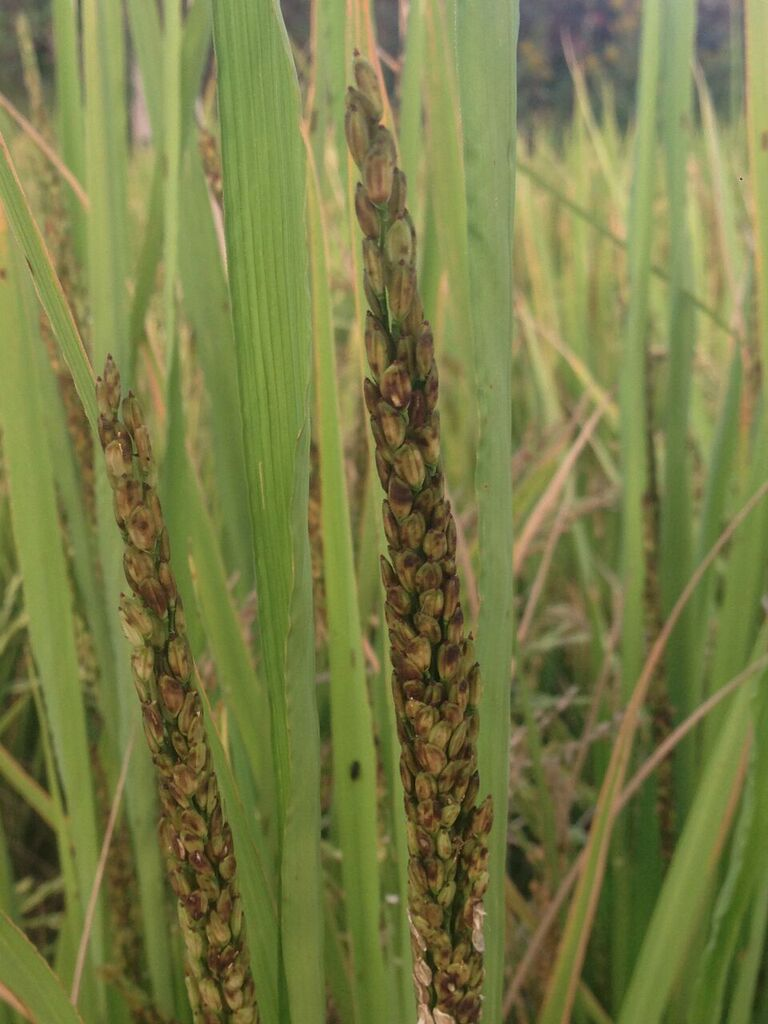 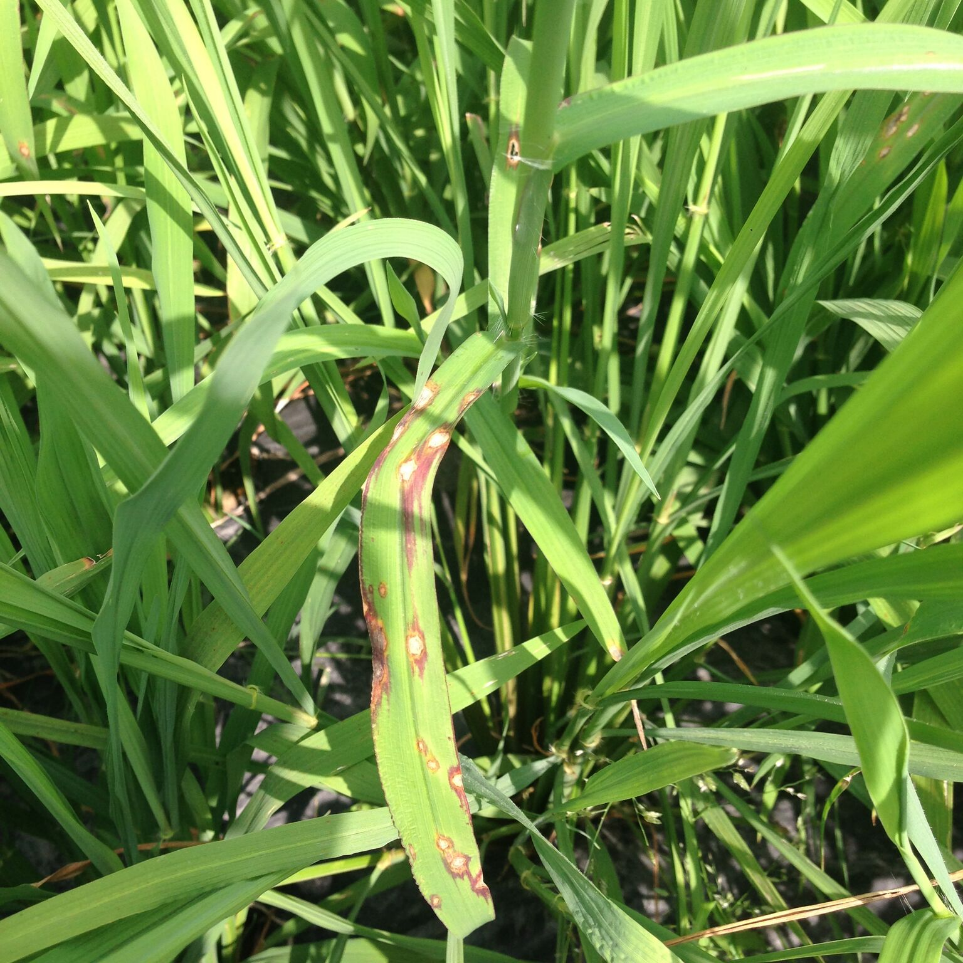 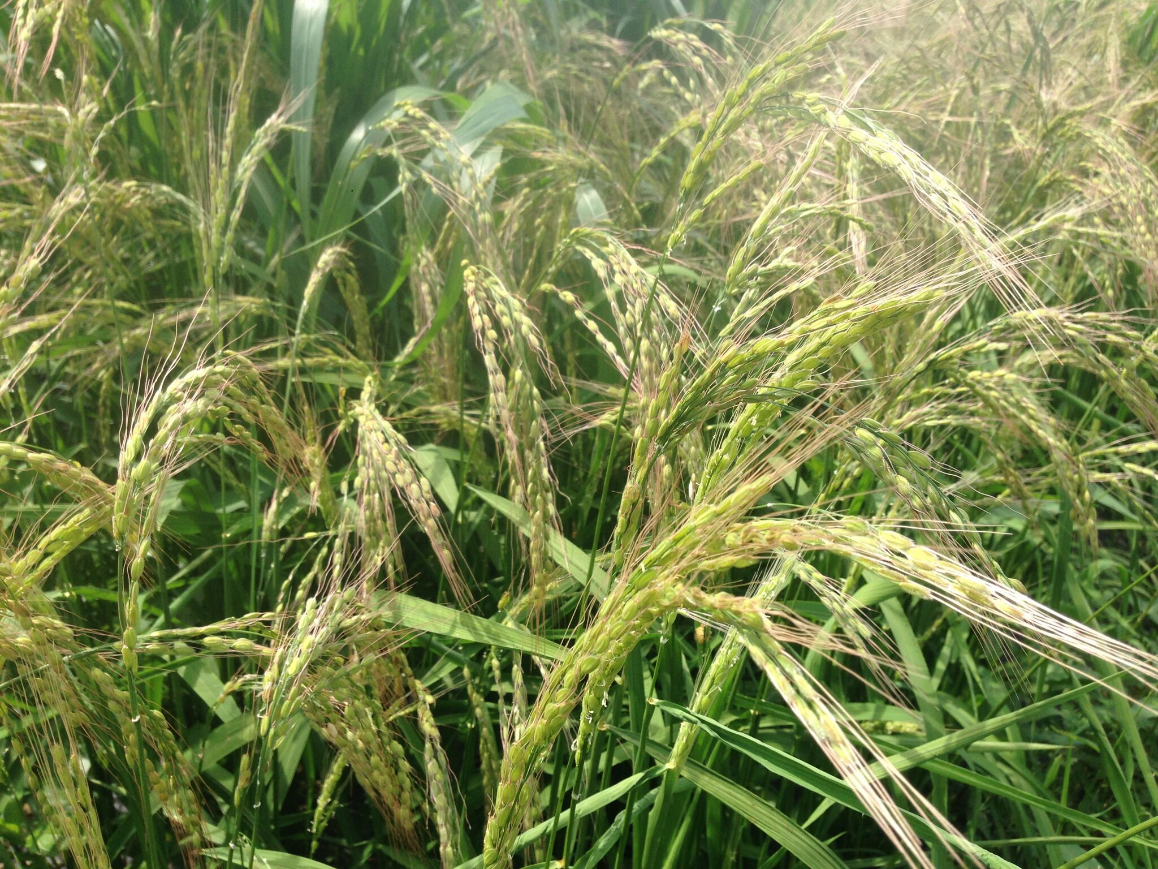 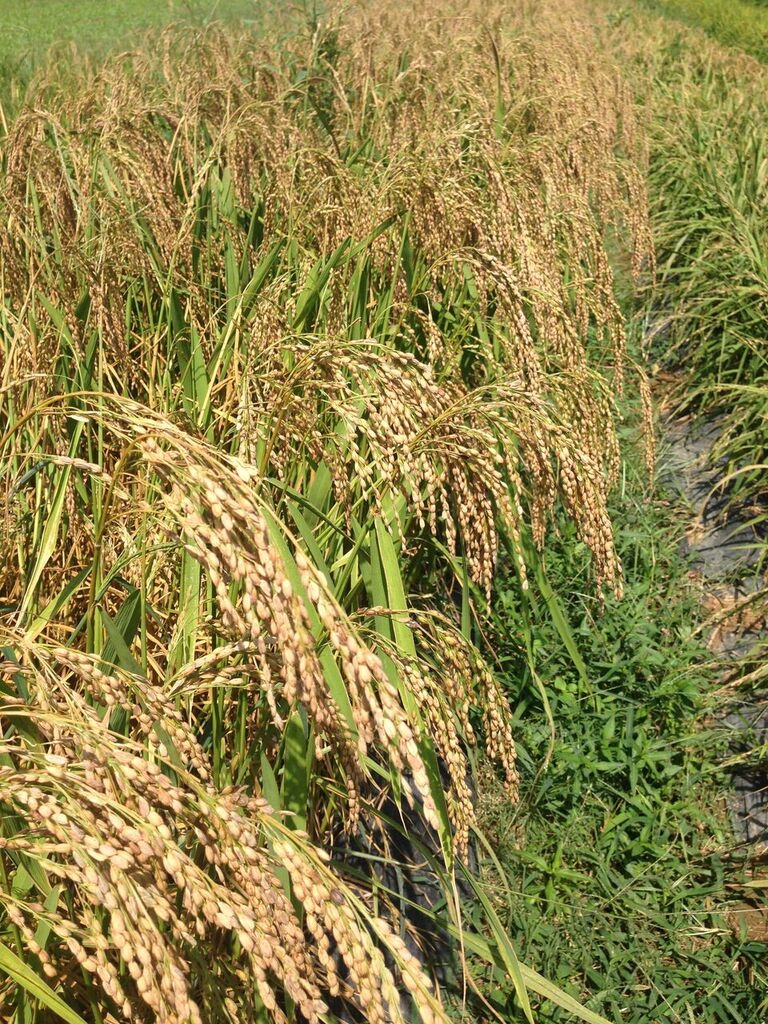 South River Duborskian
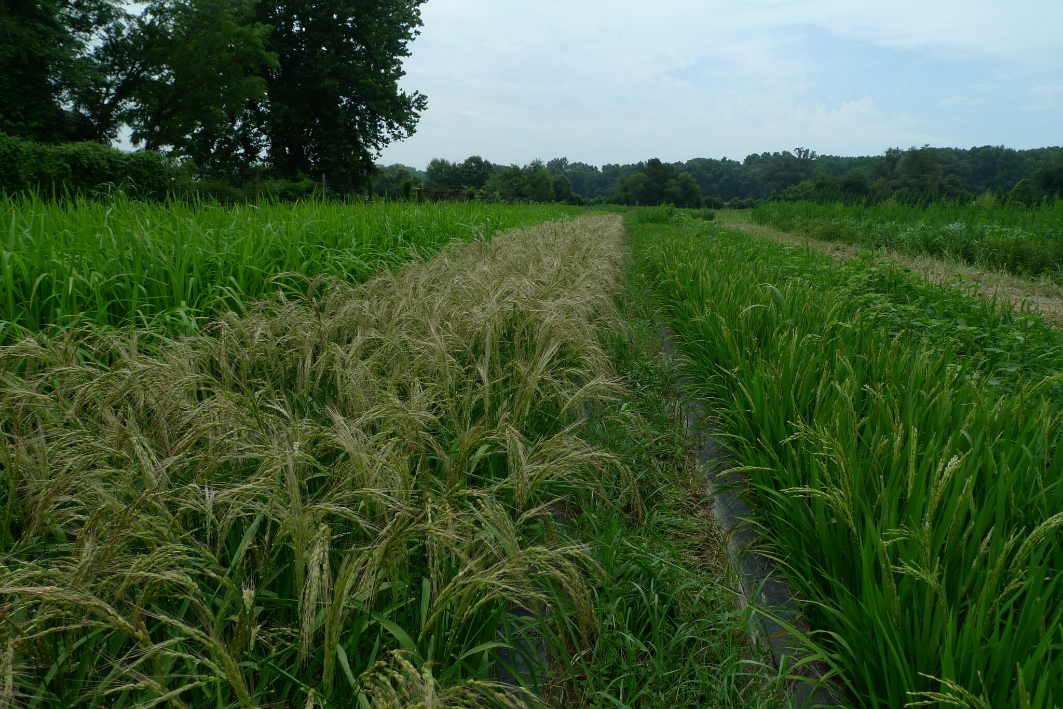 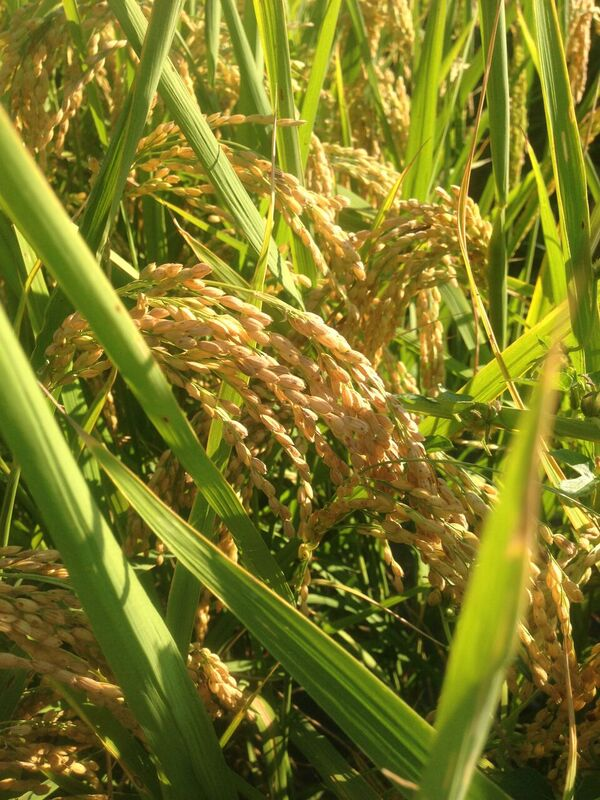 HD502
Jasmine
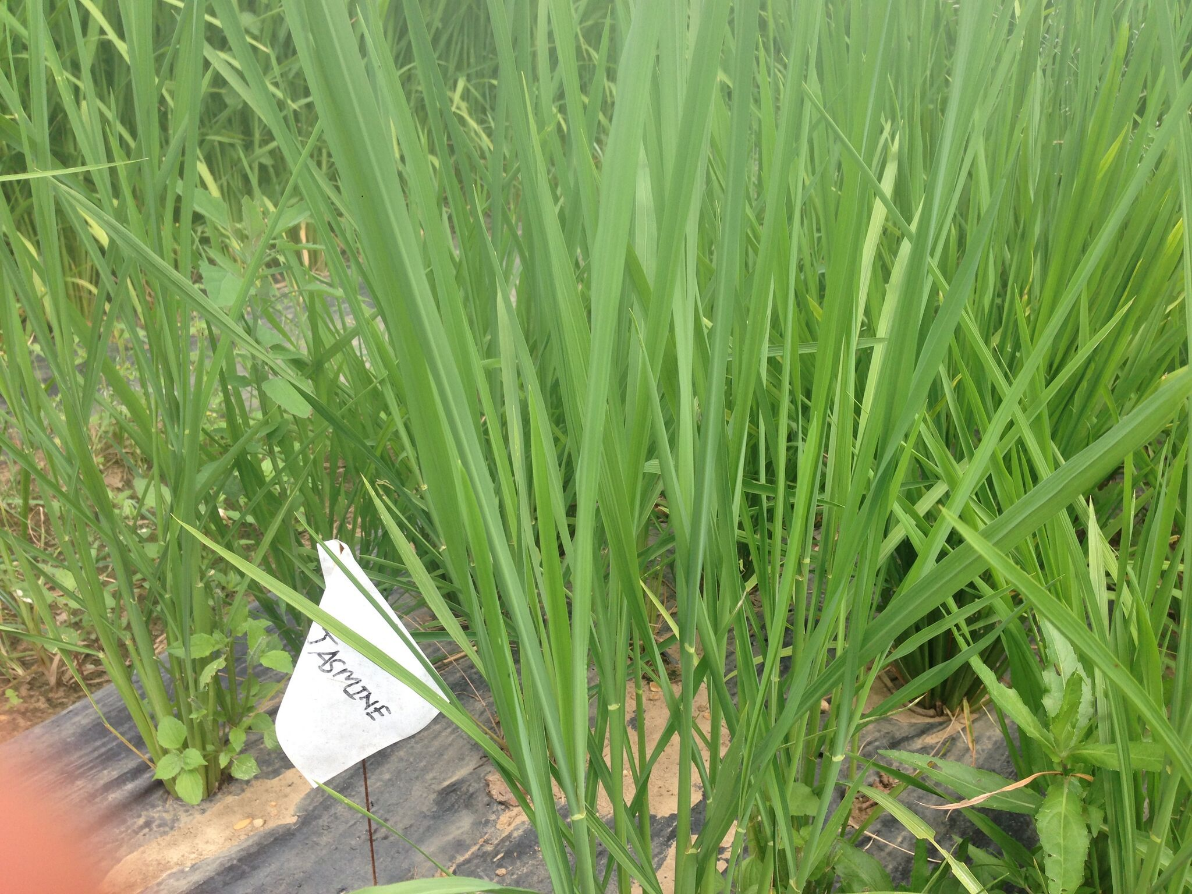